1 Me presento
Presenting myself
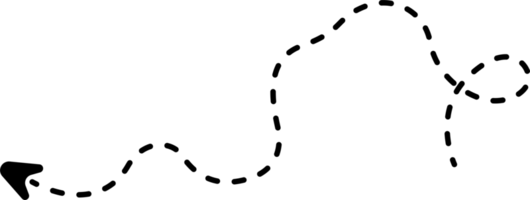 2Me describo
Describing myself
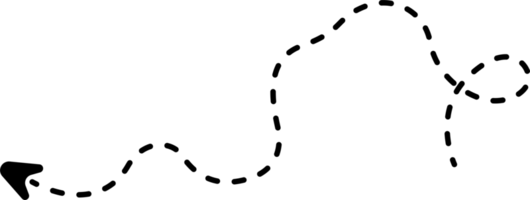 4 Mi semana
My week
3 El insti
School
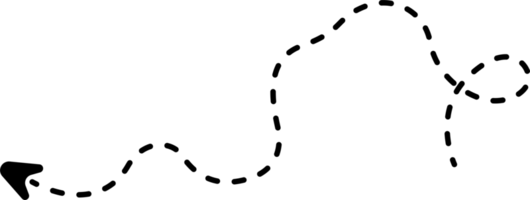 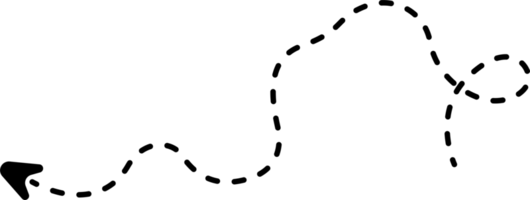 5 Donde vivo
Where I live
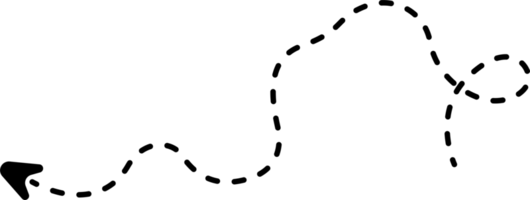 Year 7
6 Me gusta comer
I like to eat
1 Las vacaciones
Holidays
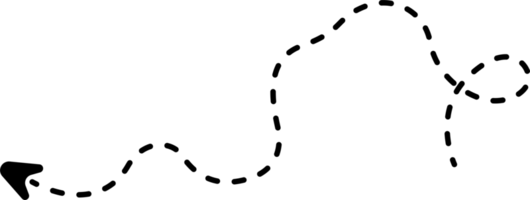 2¿Lo pasaste bien?
Past tense opinions
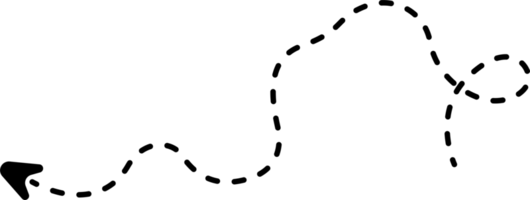 3 La vida tecno
The media/tech
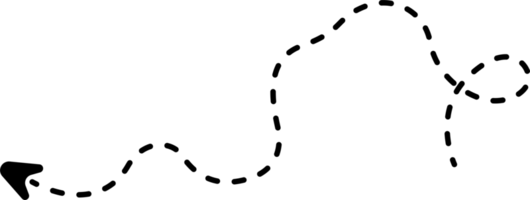 4 Conocer nuevas personas
Meeting new people
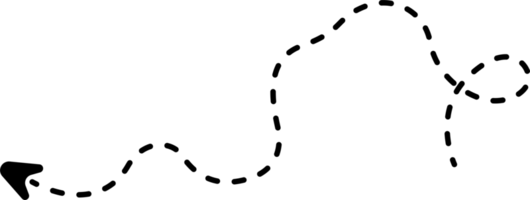 5 Hospedarse en españa
Staying in Spain
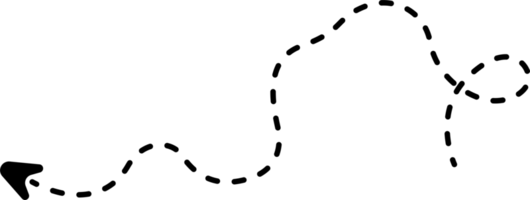 6 La moda
Fashion/clothes
Year 8
1 El ocio
Hobbies and leisure
2 Ven a Madrid
Come to Madrid
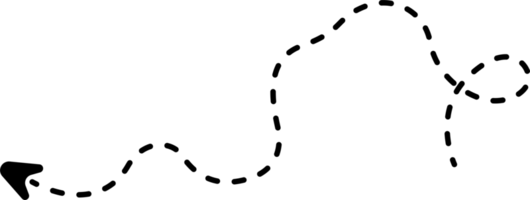 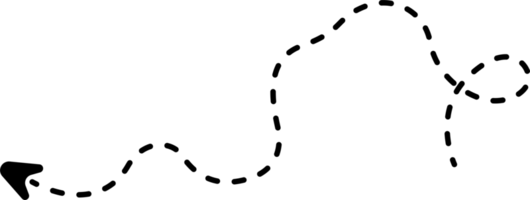 3 Bienestar
Wellbeing
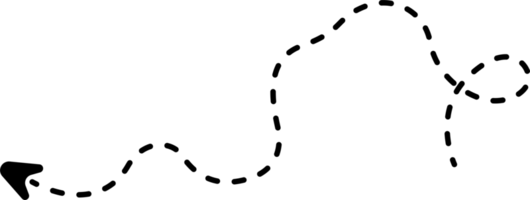 4 Mi futuro
My future
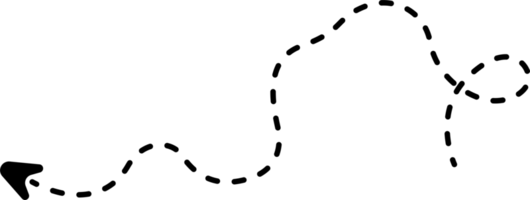 5 Mi mundo
My world
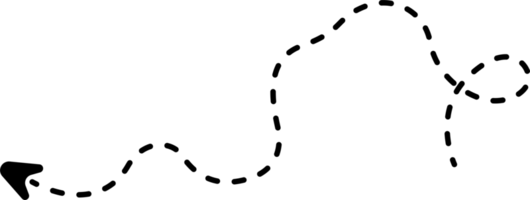 6 Aquí se habla español
Hispanic culture
Year 9